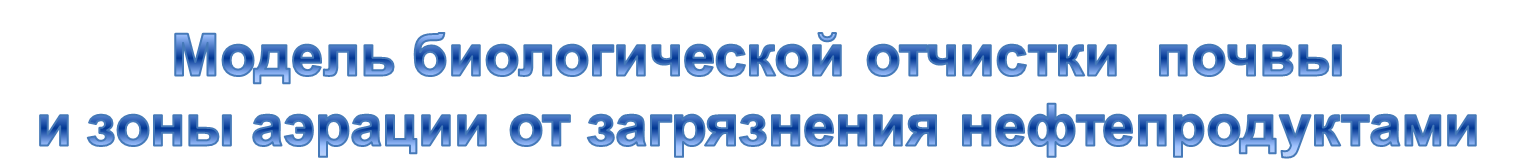 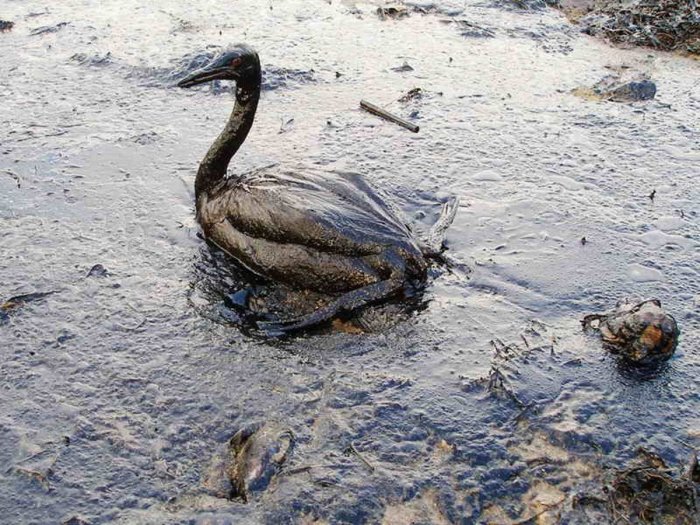 Работу выполнила студентка 2 курса
 кафедры гидробиологии группа № 215
                                  Никишова Екатерина
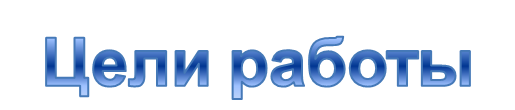 Рассмотреть модель, позволяющую рассчитать параметры очистки почвы и зоны аэрации от нефти с использованием бактерий.

    Для этой цели необходимо решить следующие задачи:

 Рассмотреть модель динамики микробной популяции
 Рассмотреть уравнение Моно для описания биоразложения и    выделения бактериями активных веществ
 Описать концентрацию эмульгированной нефти в почвенной воде
 Составить итоговое уравнение
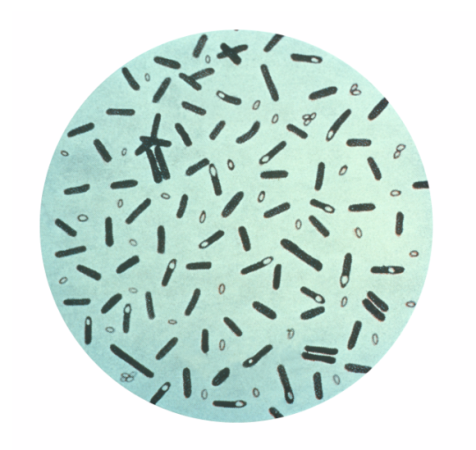 Биологическая очистка включает: 

 Внесение в почву бактерий, способных разлагать нефтепродукт

 Выработку бактериями веществ, способствующих его быстрому смыванию (биогенных ПАВ); 

 Механическую очистку воды
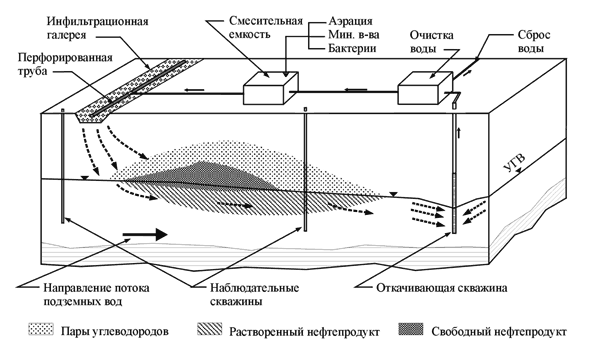 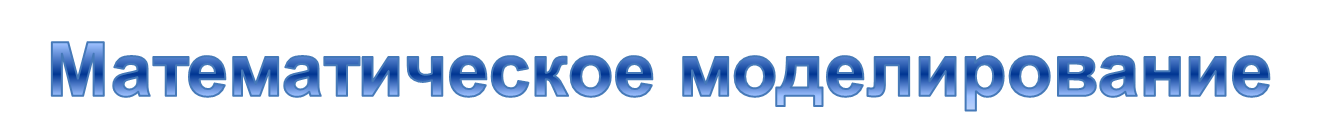 При математическом моделировании были рассмотрены следующие процессы:

разложение нефтепродукта бактериями

рост и отмирание бактерий

выработка бактериямиповерхностно-активных веществ

переход нефтепродукта в эмульсию

перенос бактерий с инфильтрующейся водой с учетом их сорбции и десорбции

перенос эмульсии нефтепродукта с инфильтрующейся водой
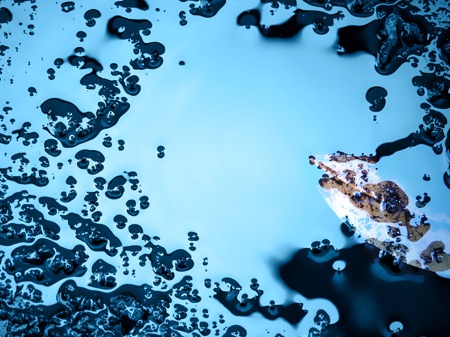 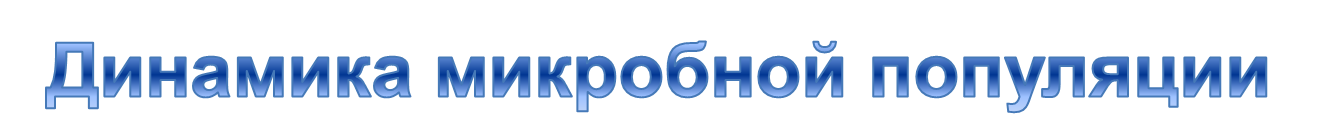 Процессы, в которых участвуют бактерии:
       1. рост и отмирание,
       2. перенос с инфильтрующейся водой

      Для описания динамики микробной популяции используется уравнение Моно с учетом отмирания клеток :
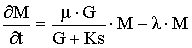 где M - концентрация бактерий, μm - максимальная скорость роста бактерий, G - концентрация субстрата (нефтепродукта), Ks - константа сродства субстрата к микроорганизму, λ - скорость отмирания клеток.
Запишем уравнение, описывающее полное число бактерий в почвенной среде
где       - плотность грунта, Ms - число бактерий, закрепленных на почвенной матрице, Mw - число бактерий, содержащееся в почвенной воде, n - пористость.
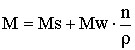 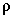 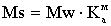 где         - коэффициент адсорбции бактерий
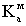 Конечный вид уравнения для описания концентрации бактерий в воде:
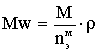 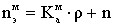 где
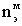 - эффективная пористость.
Итоговое уравнение для роста, отмирания и переноса бактерий:
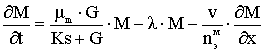 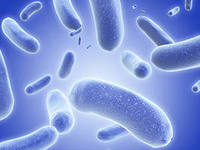 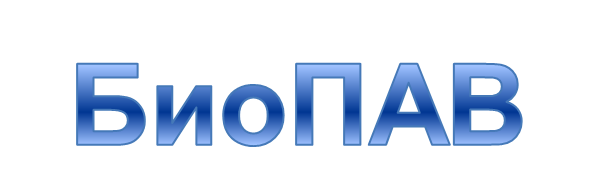 Производство бактериями ПАВ тоже можно описать уравнением типа Моно:
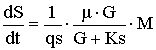 где S - концентрация БиоПАВ, qs - коэффициент пропорциональности, связывающий количество образовавшегося ПАВ с поглощенным субстратом
Расход БиоПАВ на эмульгирование может быть описан, как реакция ПАВ с нефтепродуктом:
где     - число молекул ПАВ, образующих мицеллу.
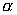 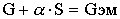 Скорость данной реакции будет складываться из скоростей образования мицеллы ПАВ и скорости включения в эту мицеллу молекулы углеводорода. Можно считать, что скорость расхода ПАВ будет пропорциональна его концентрации и концентрации нефтепродукта:
где k - константа взаимодействия ПАВ и нефтепродукта
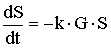 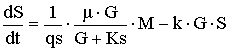 Итоговое уравнение, описывающее изменение концентрации БиоПАВ:
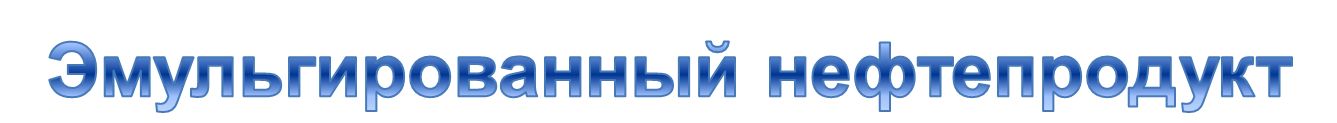 Для описания концентрации эмульгированного нефтепродукта в почвенной воде было использовано уравнение типа Моно и уравнение реакции ПАВ с нефтепродуктами,с учетом выноса эмульгированного нефтепродутка с инфильтрующейся водой:
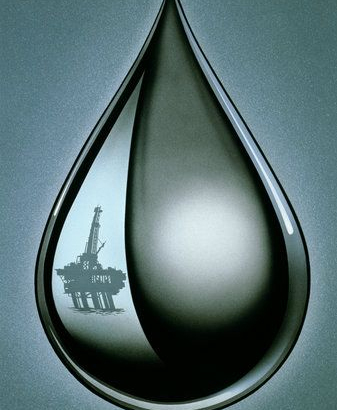 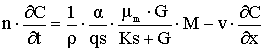 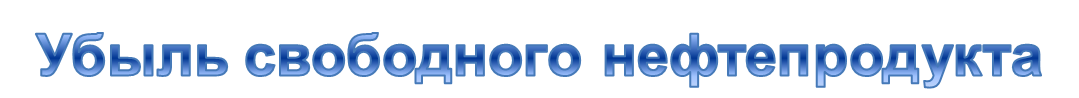 Вымывание в эмульгированном виде
Разложение бактериями
может быть описано уравнением Моно
может быть описано уравнением конвективного переноса
описание полной убыли нефтепродукта
где q - коэффициент пропорциональности, связывающий количество образовавшихся клеток с поглощенным субстратом, С - концентрация эмульгированного нефтепродукта в почвенной воде.
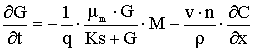 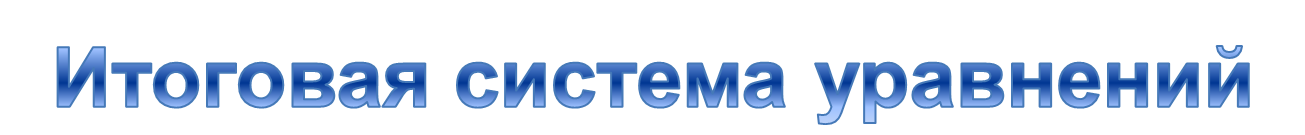 Уравнение роста, отмирания и переноса бактерий, биоразложение, описываемое уравнением Моно, и концентрация эмульгированного нефтепродукта образуют систему, описывающую изменение концентрации бактерий, свободного и эмульгированного нефтепродукта в почвенной среде:
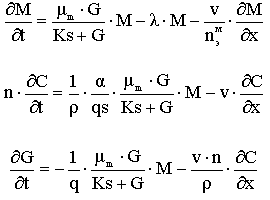 Начальными условиями являются начальное распределение свободного нефтепродукта, эмульгированного нефтепродукта и бактерий. 
Константы, необходимые для расчета, могут быть определены в модельных экспериментах.
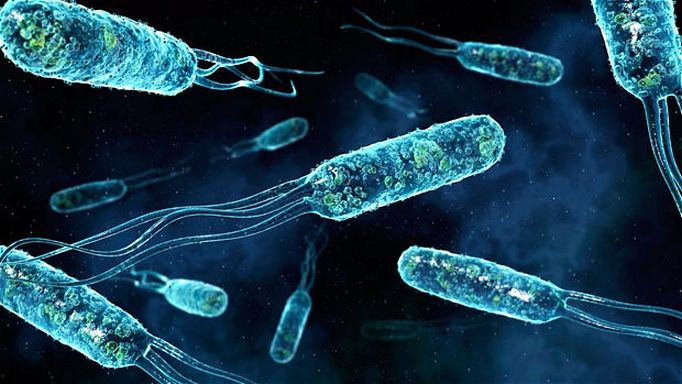 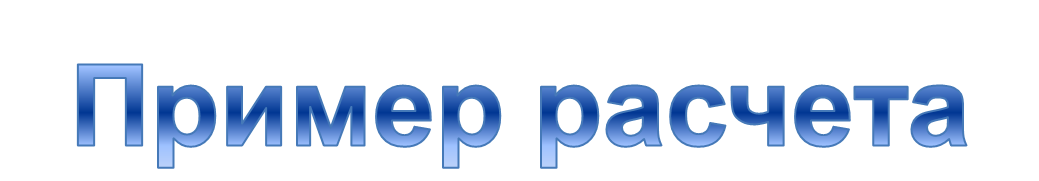 Данное моделирование было проведено для реального процесса очистки грунта, загрязненного в результате разлива нефтепродукта. Объектом очистки являлся верхний слой грунта, загрязненного бензином, средняя концентрация которого составляла 0.005 г/г грунта.
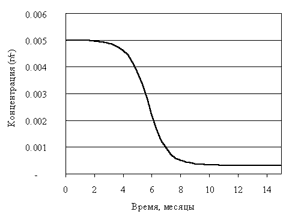 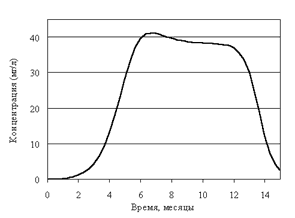 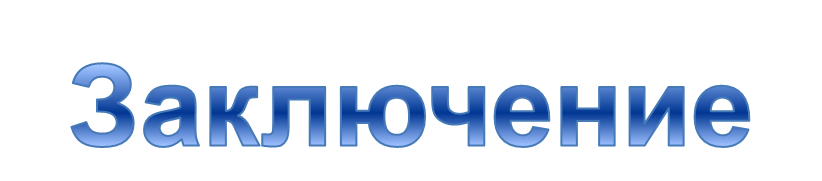 Разработанная математическая модель позволяет:

 определять концентрацию нефтепродукта и нефтеокислящих бактерий на заданный период времени
 изменение концентрации бактерий во времени
распределение бактерий в толще грунта
 концентрацию нефтепродукта, вымываемого из загрязненного слоя грунта, его перенос.
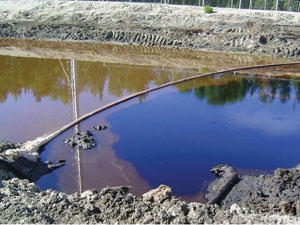 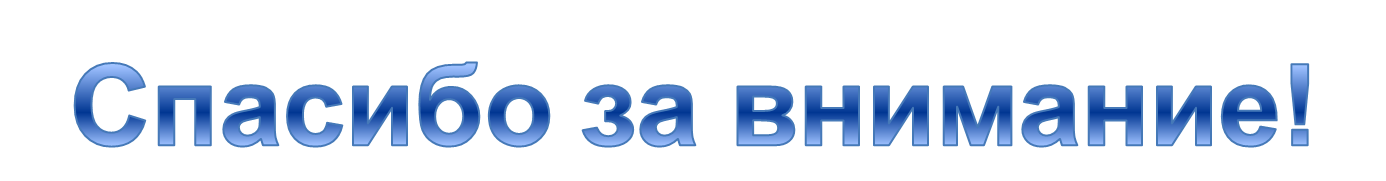 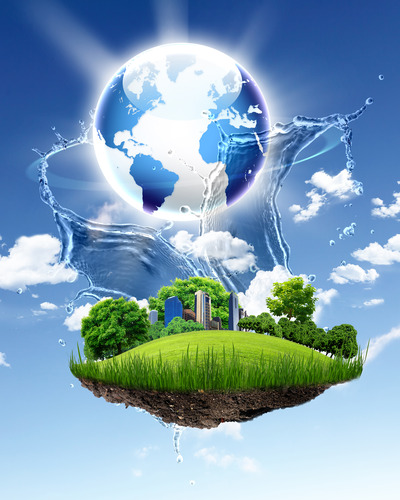 Примеры расчета
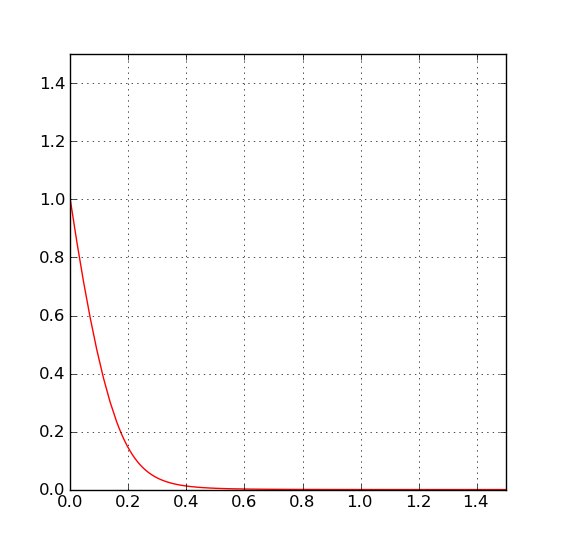 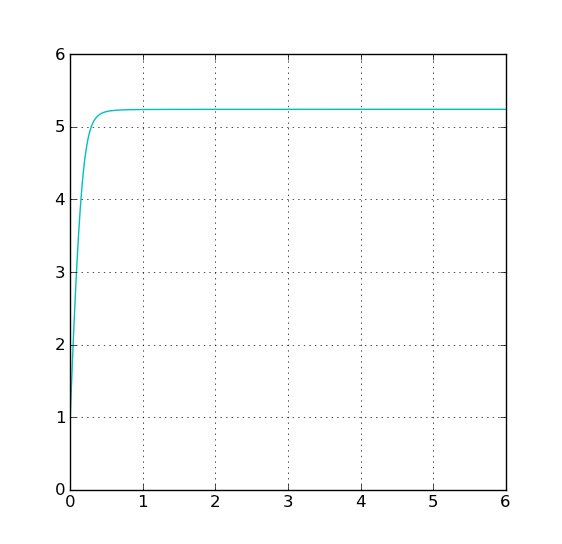